Note Taking and Annotating
Styles of note taking (board)
Annotations
Why do we annotate? 
How do we annotate? 
Symbols, underlining, highlighting 
What do we annotate? 
Important phrases, vocabulary, main ideas, questionable statements etc. 
All documents we read in here must be annotated for credit; essential for understanding text 
On the handout fill out the “Analyze a Written Document” side by first reading the letter 
Review
Cartoons
Understanding political cartoons is an essential skill for success in this course and on the EOC
With a partner fill out the “Cartoon Analysis Worksheet” using the cartoon on the following slide
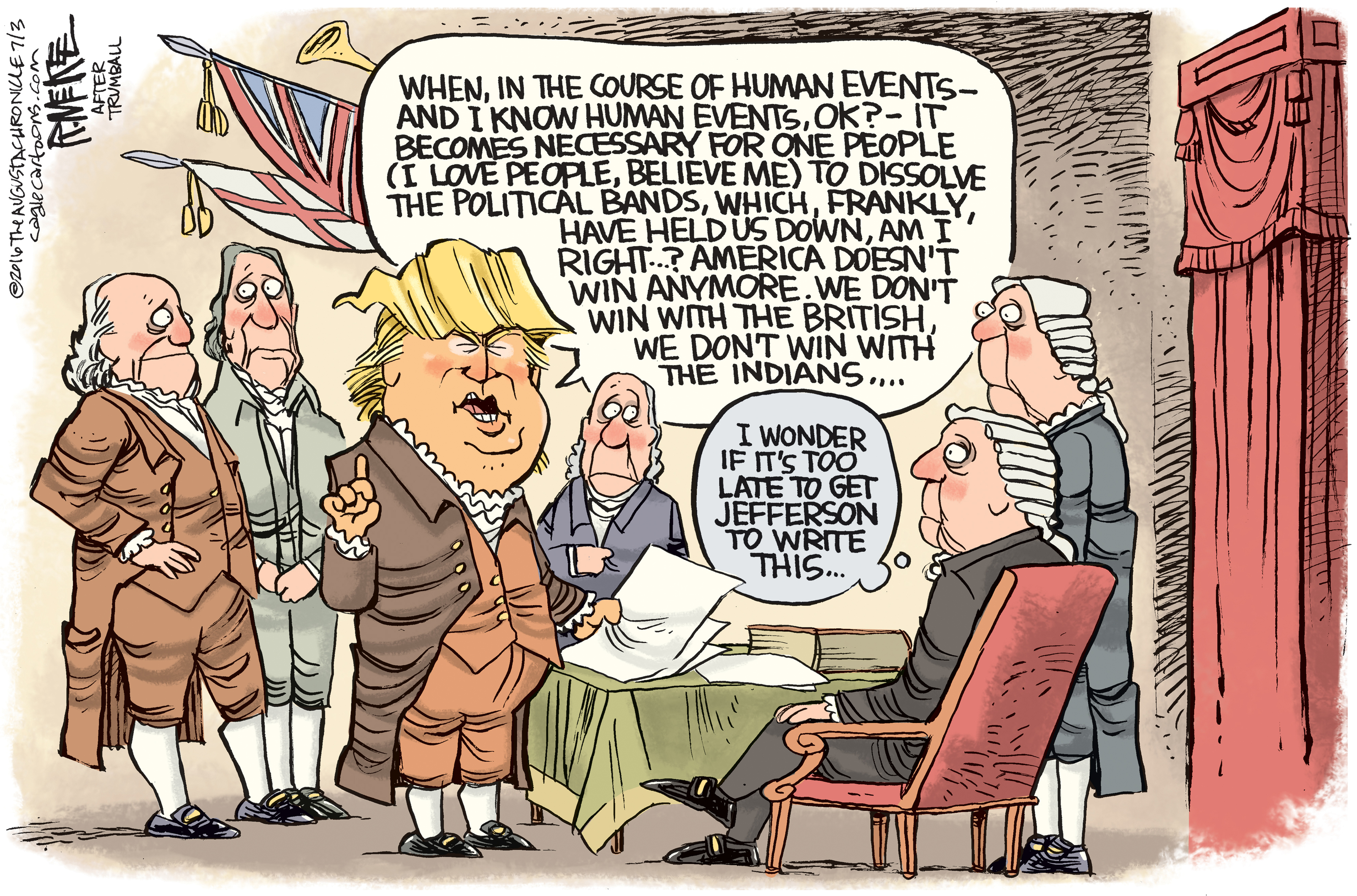